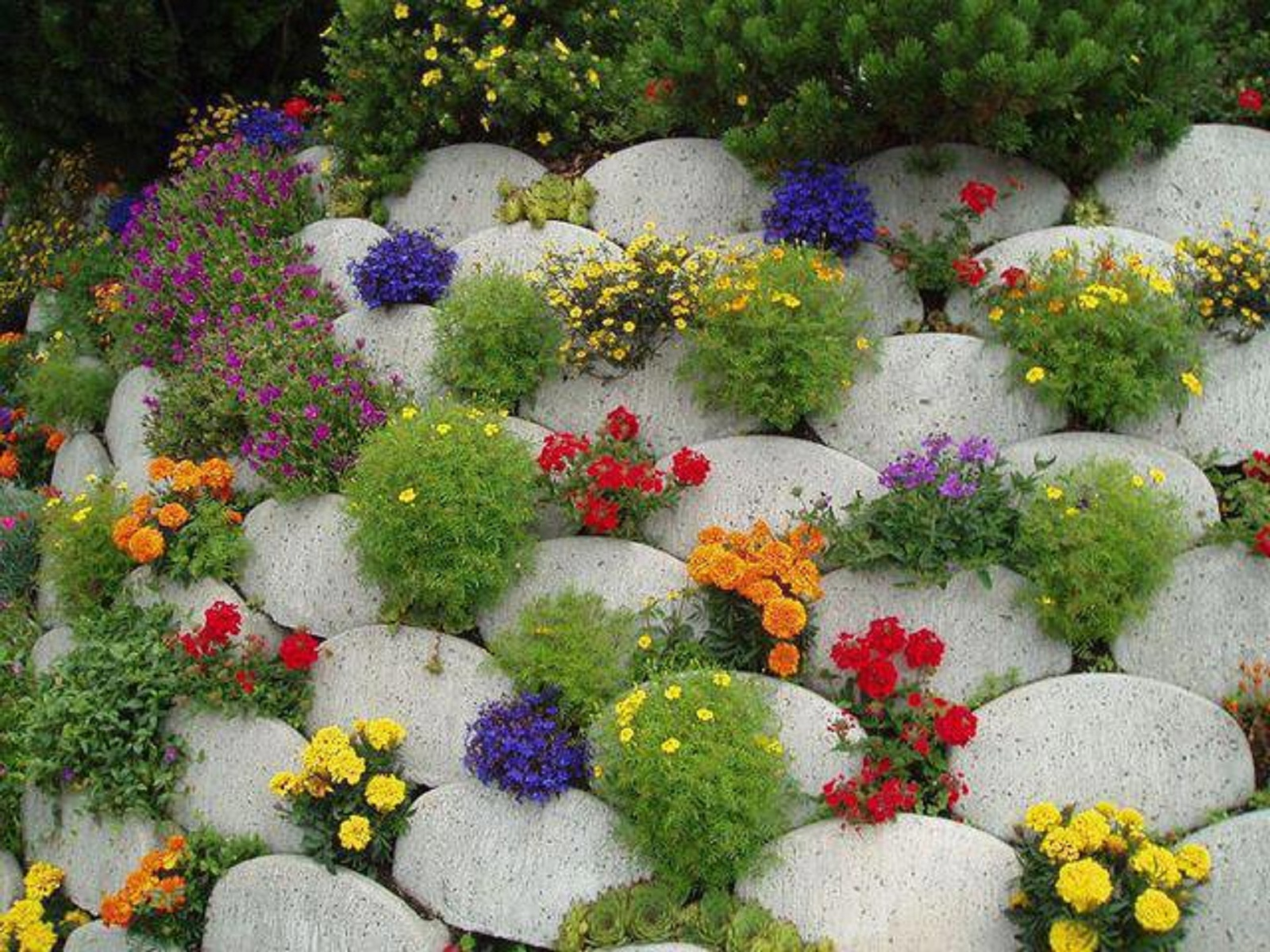 Na b`làtha craige
By maryjane beatty
A dùirt mè leis na blàtha“nach suarach an àit a fuair sibh”
Le bheith ag dèanamh aeir, teannta suas anseo le bruach na haille
Gan fùibh ach an chloch ghlas agus salachar na h-èan
Aìt bhradach làn le ceol agus farraige chàite
Nì scairteann grian anseo ò Luan go Satharn
Le gliondar a chur oraibh, a dùirt Na blàtha craige
“is Cuma linn a stòr, tàimid faoi dhraìocht ag ceol na farraige”